Plant Control Systems
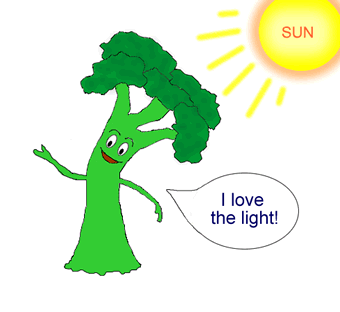 Topic 9.4
Tropisms
Stimuli:  environmental factors that induce a response from an organism.
	ex: animals
Bee flies toward flowers
Deer runs from predator
Tropism:  Plant response to a stimulus.
	ex: plants
Stomata opens and  closes due to water
Growth, reproduction
Plants can respond to light, gravity and even touch

A tropism is a growth movement whose direction is determined by the direction from which the stimulus strikes the plant.
Positive = the plant, or a part of it, grows in the direction from which the stimulus originates.

Negative = growth away from the stimulus.
Plants respond to:

	Light = phototropism

Stems are positively phototropic. 
Roots are negatively phototropic.
Phototropism
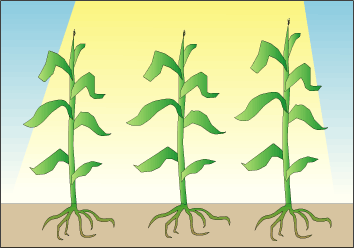 Phototropism
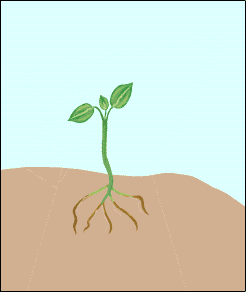 Plants respond to:

	Gravity = gravitropism

Stems are negatively gravitropic while 
Roots are positively gravitropic.
Gravitropism
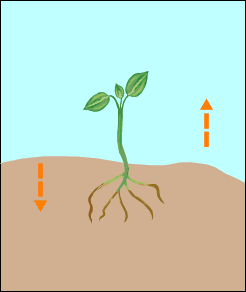 Other Tropisms - Hydrotropism
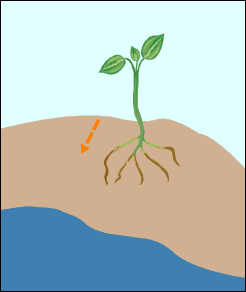 The adaptive value of these tropisms is clear…

Roots growing down and/or away from light are more likely to find the soil, water, and minerals they need.

Stems growing up and toward the light will be able to expose their leaves so that photosynthesis can occur.
Phototropism
The growth of plants towards a light source is called phototropism, which maximizes the amount of light absorbed by the plant’s leaves.  
The increased absorption of light yields more photosynthesis, and in turn, further plant growth.  
A plant bends towards a light source because its cells respond to the light by growing at different rates.
Notice the different sized cells
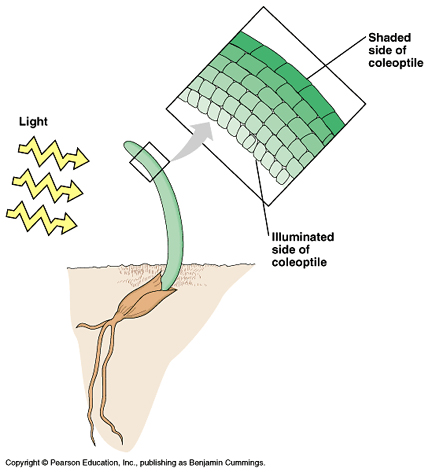 Through experimentation with oat seedlings, Charles and Francis Darwin concluded that the tip of the seedling detects light.
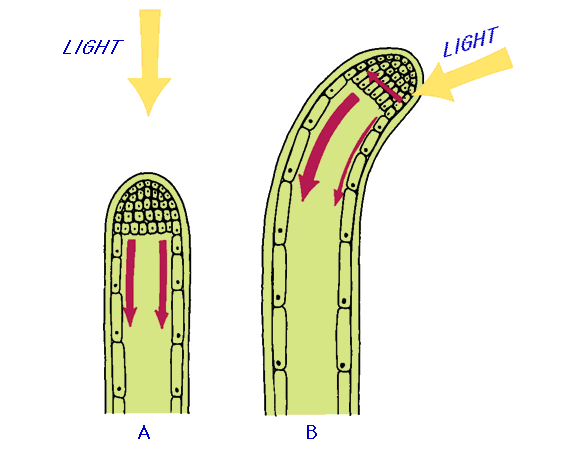 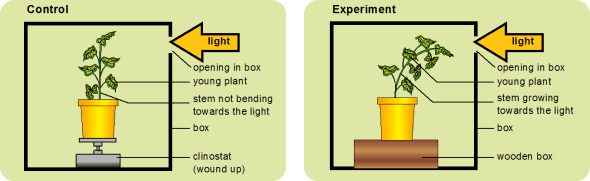 Boysen-Jensen that when a plant is surrounded by rock, it did not respond to the light source.
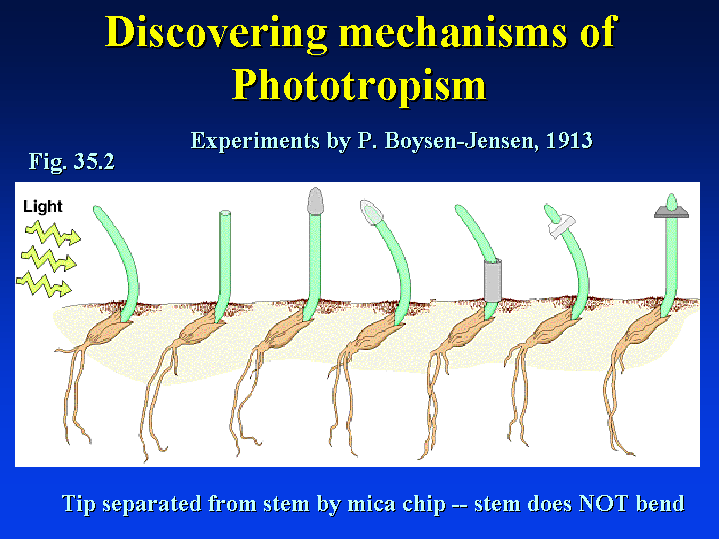 Auxins: Plant Growth Chemicals
Frits Went hypothesized that there must be a growth chemical produced in the plant tips which stimulates growth.  
He called this auxin, meaning “to grow”.
Auxin is a plant hormone that regulates the amount, type, and direction of plant growth.
If light shines on a plant from one side, the auxin moves from the plant tip to the shaded side of the stem.
Auxins Continued:
Active transport moves the auxin through the cells and downward.
The auxin causes cells on the shaded side of the stem to grow longer than the cells on the lighted side.
This causes the stem to curve toward the light.
Notice the different sized cells
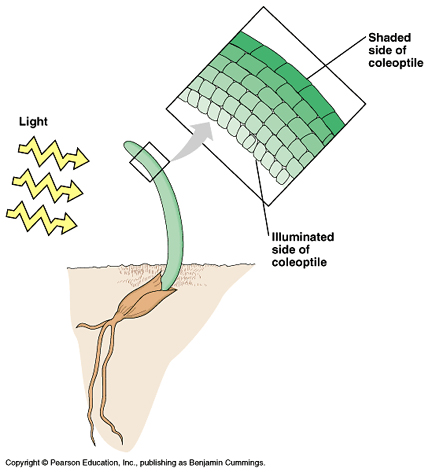 Auxins
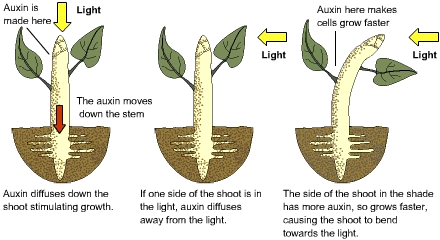 Auxins
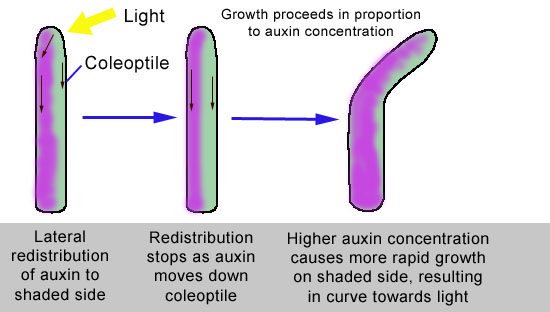 Gravitropism
Gravitropism is a plant growth response to another environmental stimulus – the force of gravity.  
Gravitropism also involves auxins.  
When a plant is placed on its side, more auxin collects in the cells on the stem’s lower side.
As a result, the cells on the lower side grow longer than those on the upper side.  
The growth response causes 
the stem to curve upward.
In roots, decreases in 
auxin concentration 
inhibit root growth.
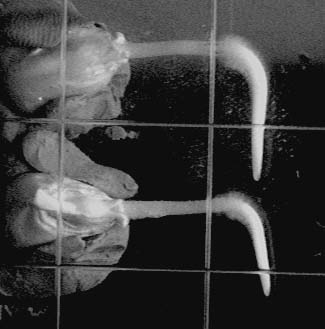 What type of tropism do you see here?










Hydrotropism
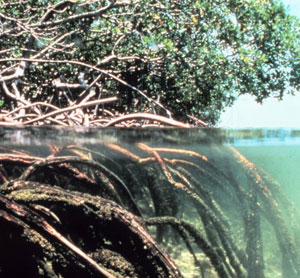 What type of tropism do you see here?









Gravitropism
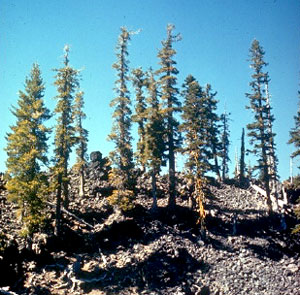 What type of tropism do you see here?









Phototropism
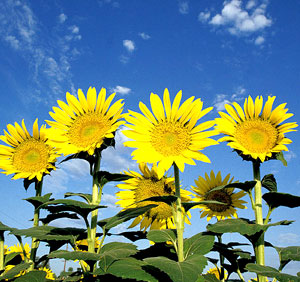